Зимующие птицы
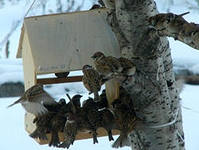 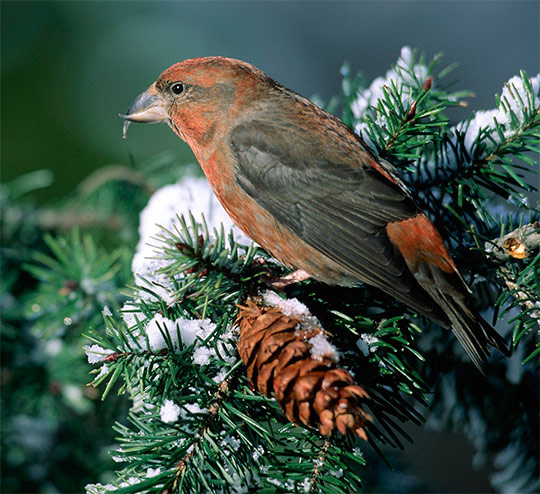 Подготовила учитель - логопед 
       Елсакова Екатерина Алексеевна 
ГБДОУ № 26
 Василеостровский район
Санкт-Петербург
Они зимуют вместе с нами
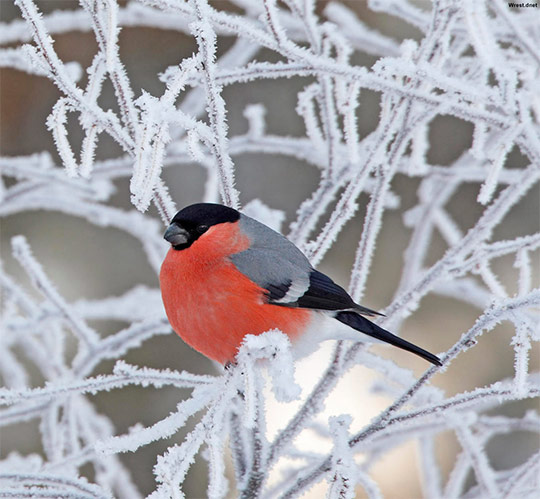 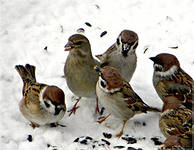 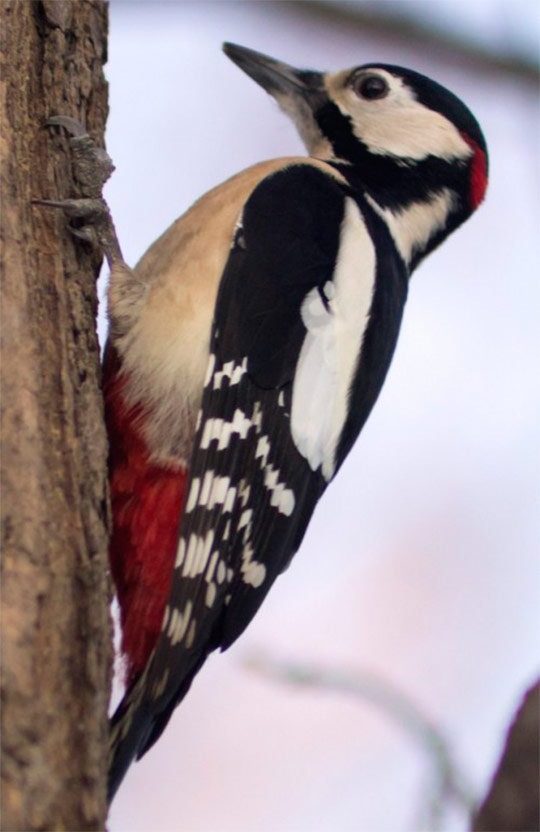 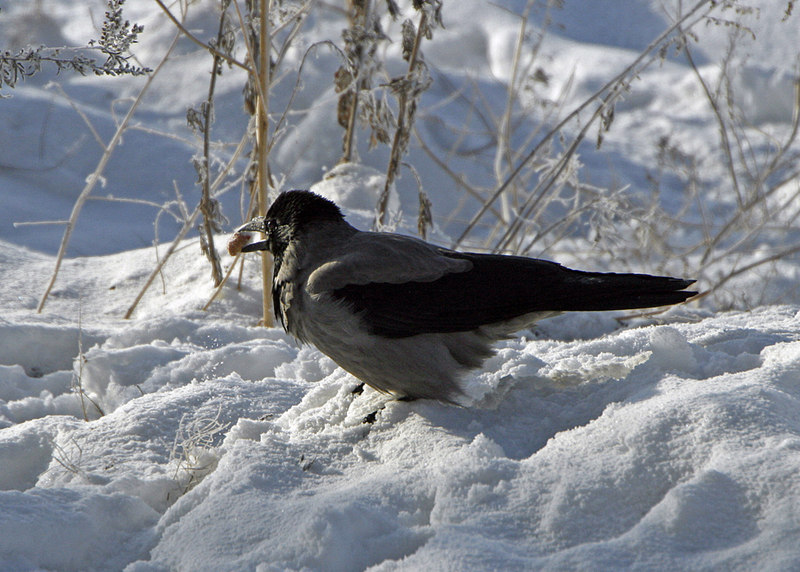 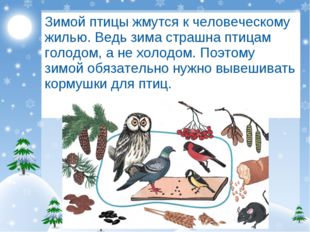 Отгадай загадки
В серой шубке перовой
 И в морозы он герой
Скачет, на лету резвится-
Не орел – а все же птица.
Эта птица непоседа
Одного с березой цвета.
-Непоседа, невеличка,
Желтая почти вся птичка.
Любит сало и пшеничку.
Кто узнал ее ?
Красногрудый , чернокрылый,
Любит зернышки клевать.
С первым снегом на рябине
Он появится опять.
Я по дереву стучу,
Червячка добыть хочу,
Хоть и скрылся под корой,
Все равно ты будешь мой!
Кто это?
Носит серенький жилет,
Но у крыльев -  черный цвет.
Видишь – кружат двадцать пар
И кричат: 
кар-кар-кар-кар
Что за птица, мороза не боится?
Хоть снега лежат везде, 
у неё птенцы в гнезде?
Узнай по описанию
Шустрый, быстрый, ловкий, драчливый, боевой, смелый
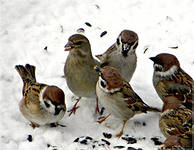 Красногрудый, ленивый, грустный, малоподвижный
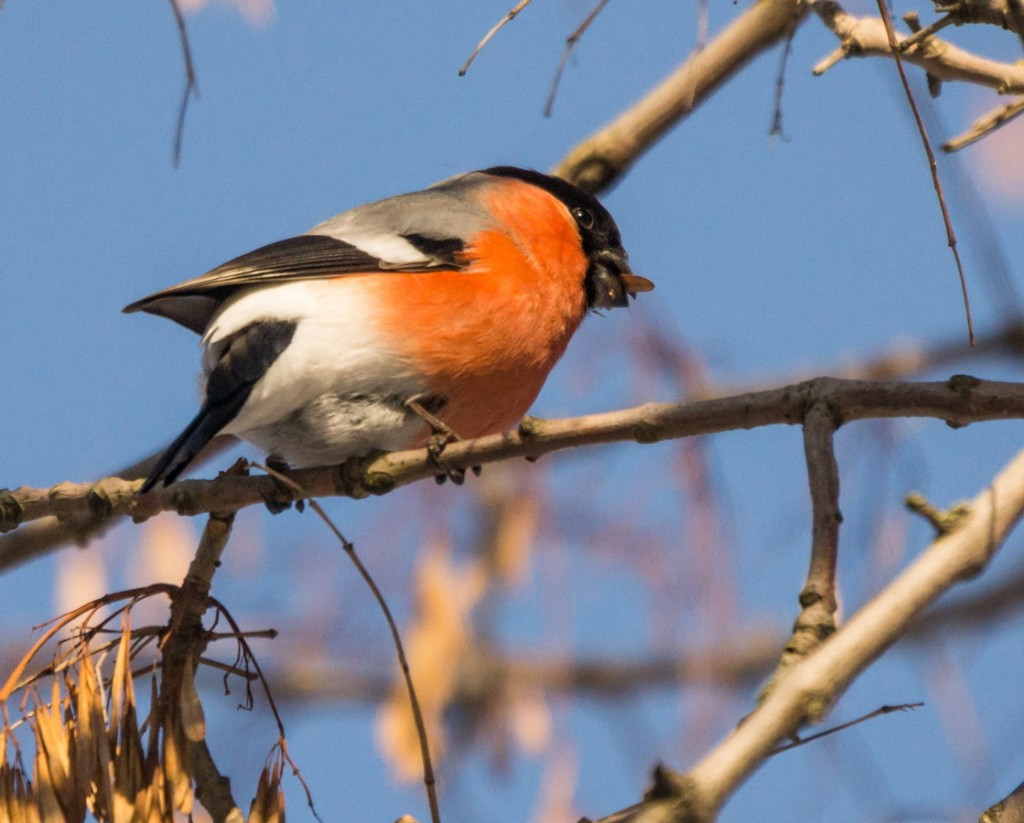 Желтогрудая, тонкая, юркая, весёлая, умная
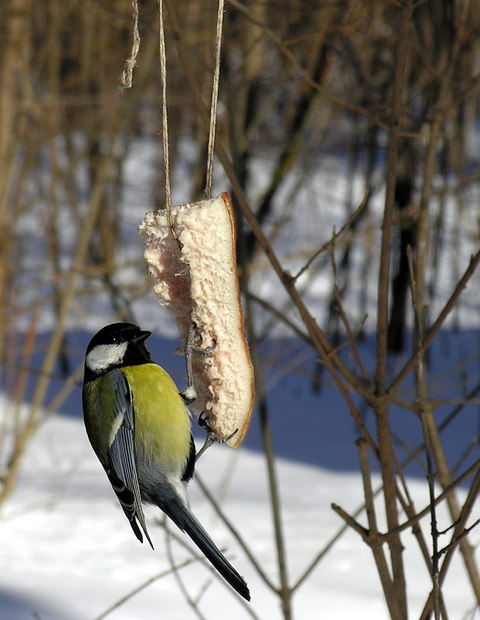 Большеглазая, сонная, ночная, малоподвижная, зимующая
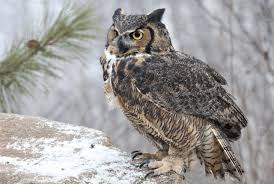 Игра « Большой- маленький»
Острый клюв

Тонкие лапы
Длинная шея

Белая грудь
Чёрное крыло
Остренький клювик

Тоненькие лапки
Длинненькая шейка

Беленькая грудка
Чёрненькое крылышко
Кто как голос подаёт?
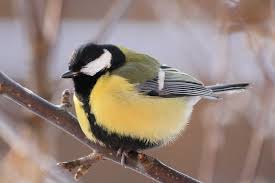 Чирикает
Каркает
Стрекочет
Тинькает 
Токует
Ухает
Воркует
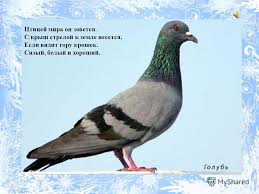 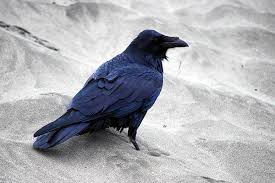 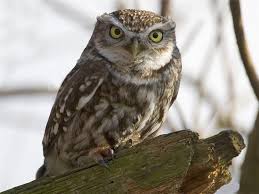 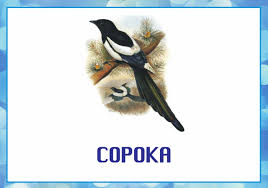 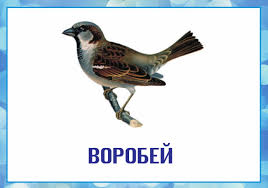 Физминутка
Вот под елочкой зеленой
Скачут весело вороны:
Кар-кар-кар
(дети бегают, размахивают руками и кричат:
 «Кар-кар-кар»)
Целый день они кричали,
Спать ребятам не давали:
Кар-кар-кар.
Только к ночи умолкают
И все вместе засыпают
(дети садятся на корточки, кладут руку под щеку –
 засыпают)
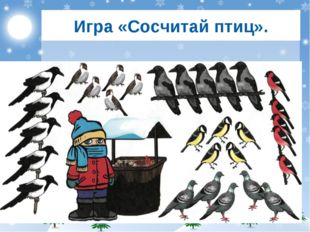 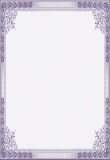 ИГРА «4-Й  ЛИШНИЙ» -    упражнение в исключении, обобщении
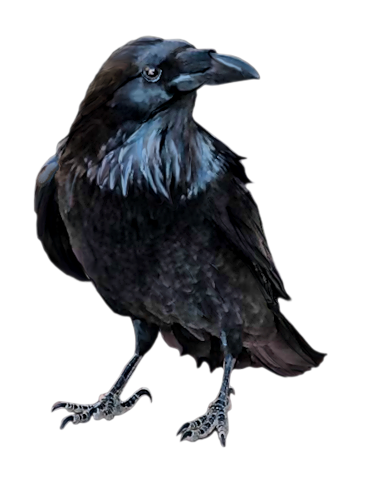 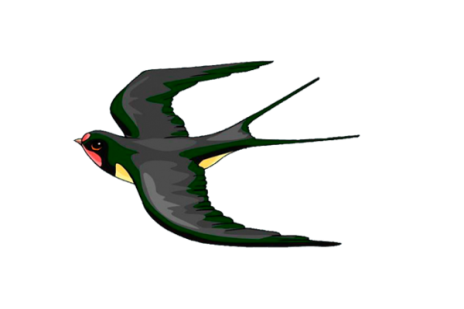 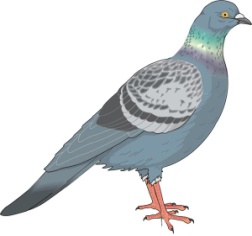 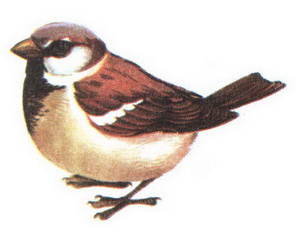 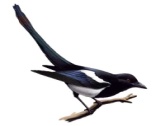 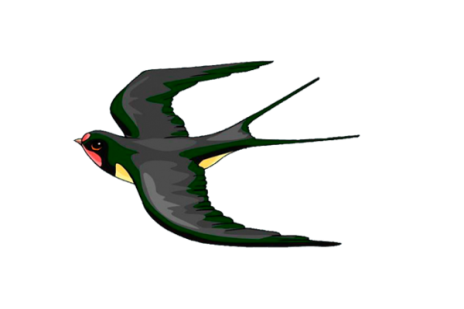 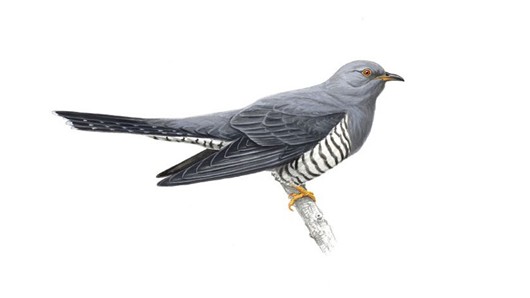 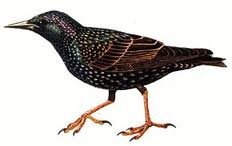 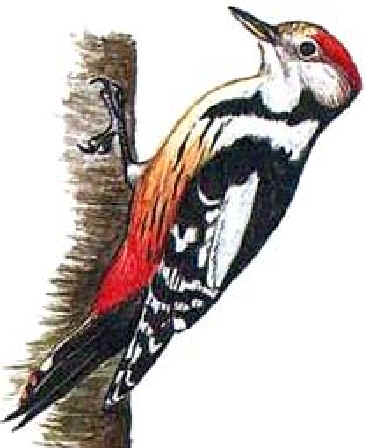 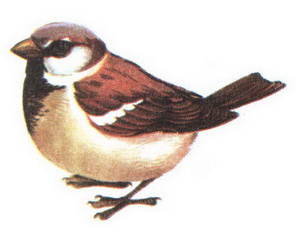 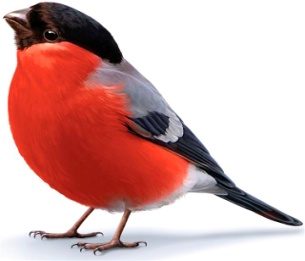 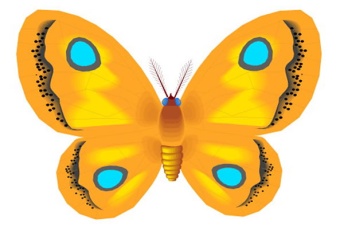 ИГРА «КОГО НЕТ?» – употребление  формы  родительного падежа  множественного числа  существительных
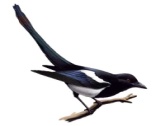 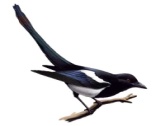 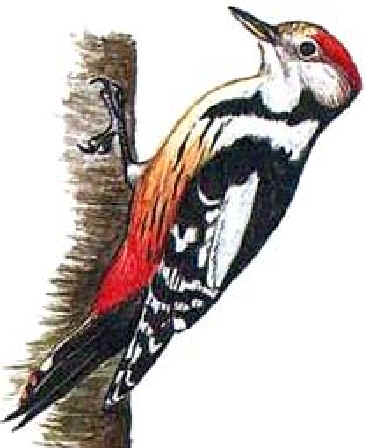 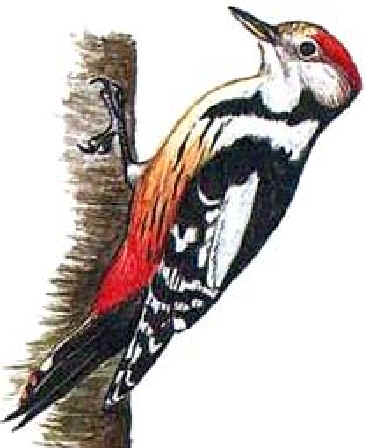 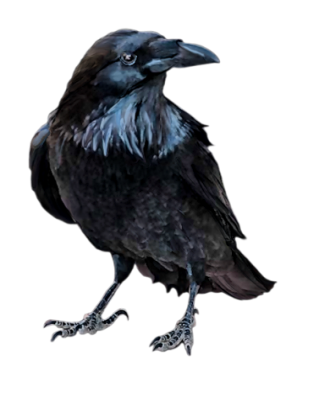 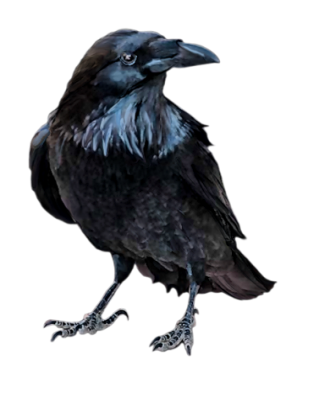 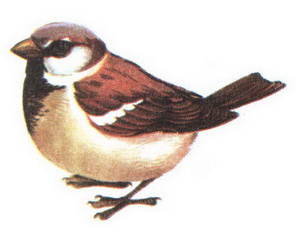 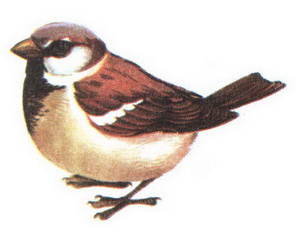 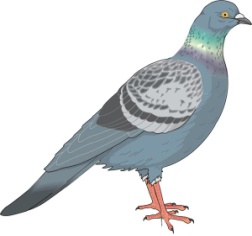 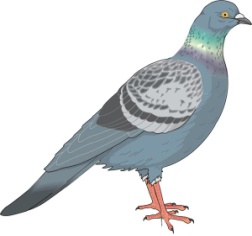 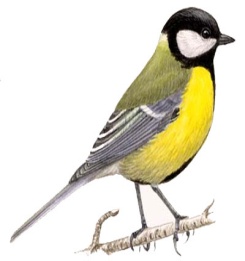 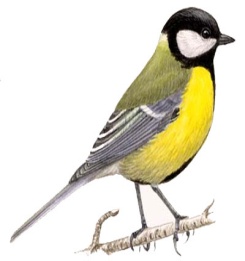 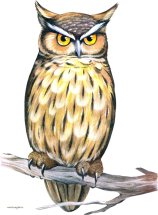 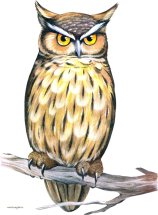 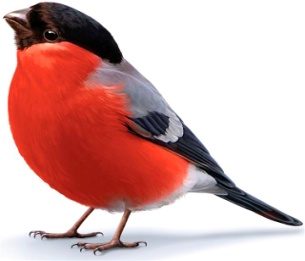 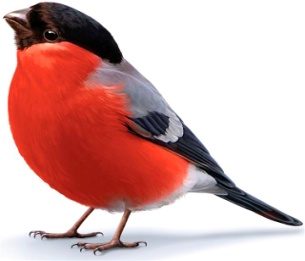 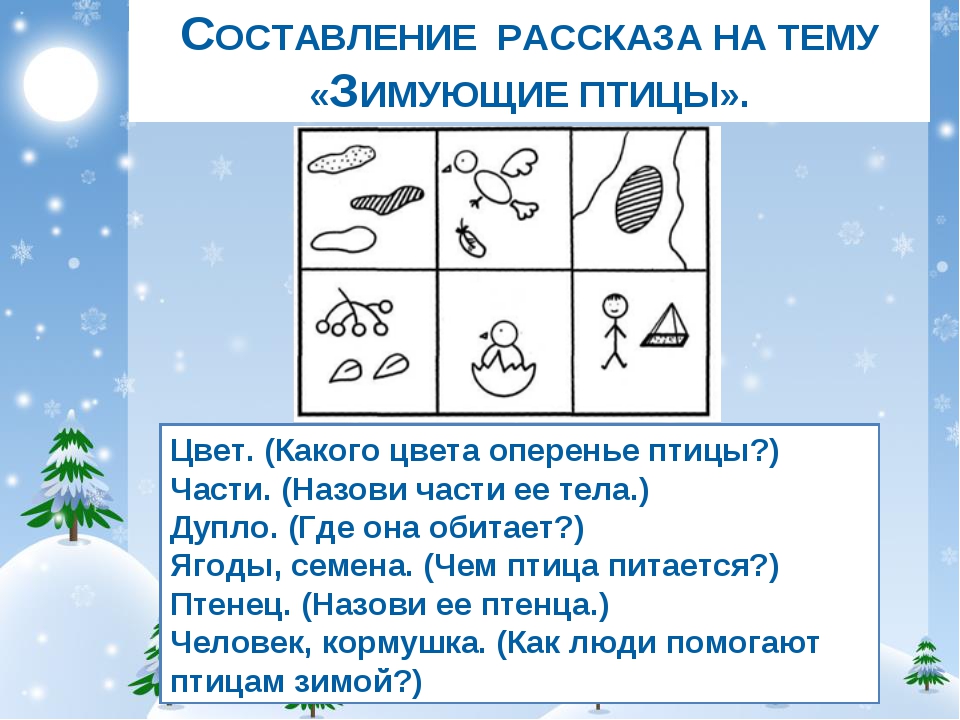 Составь рассказ
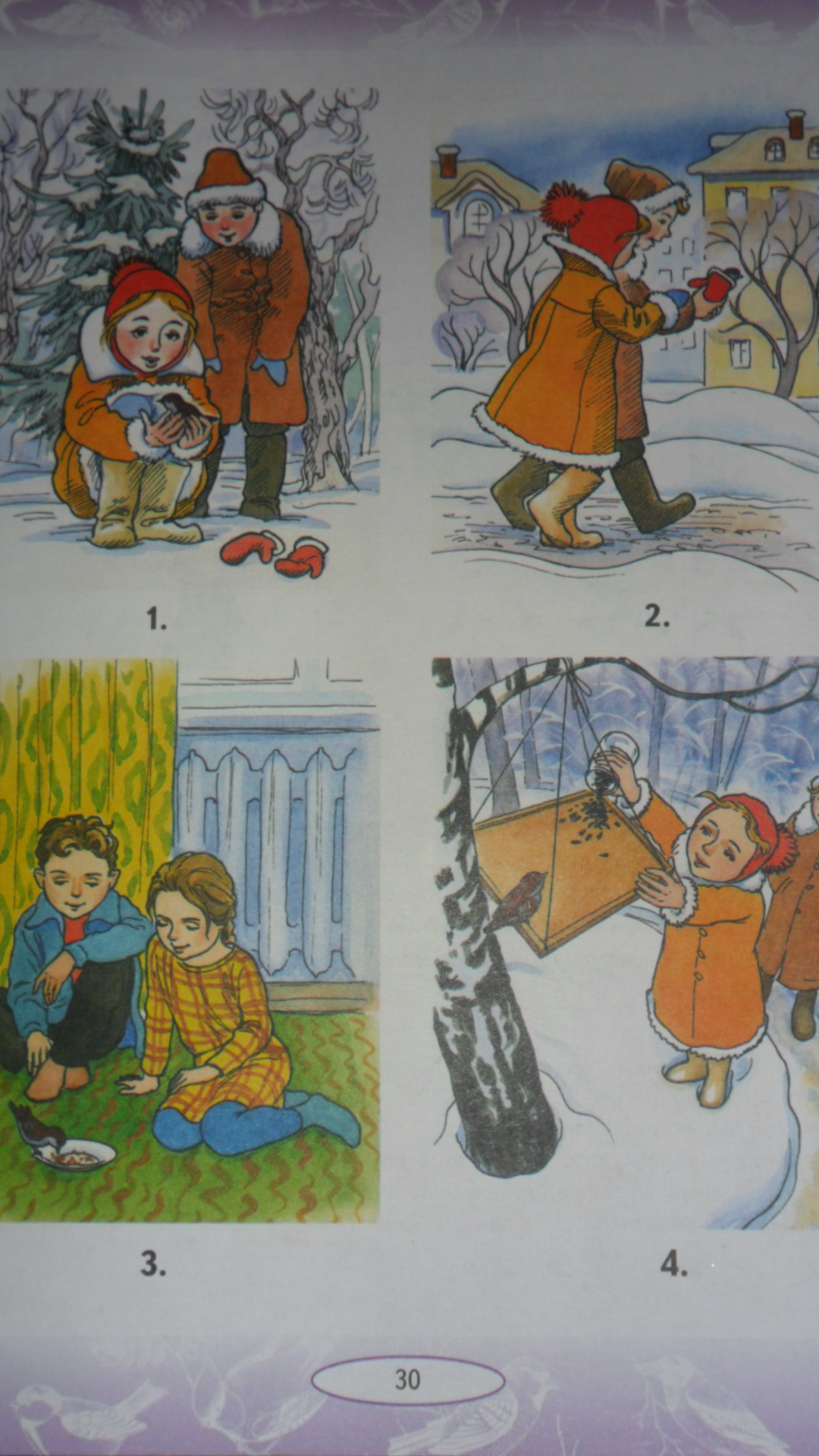 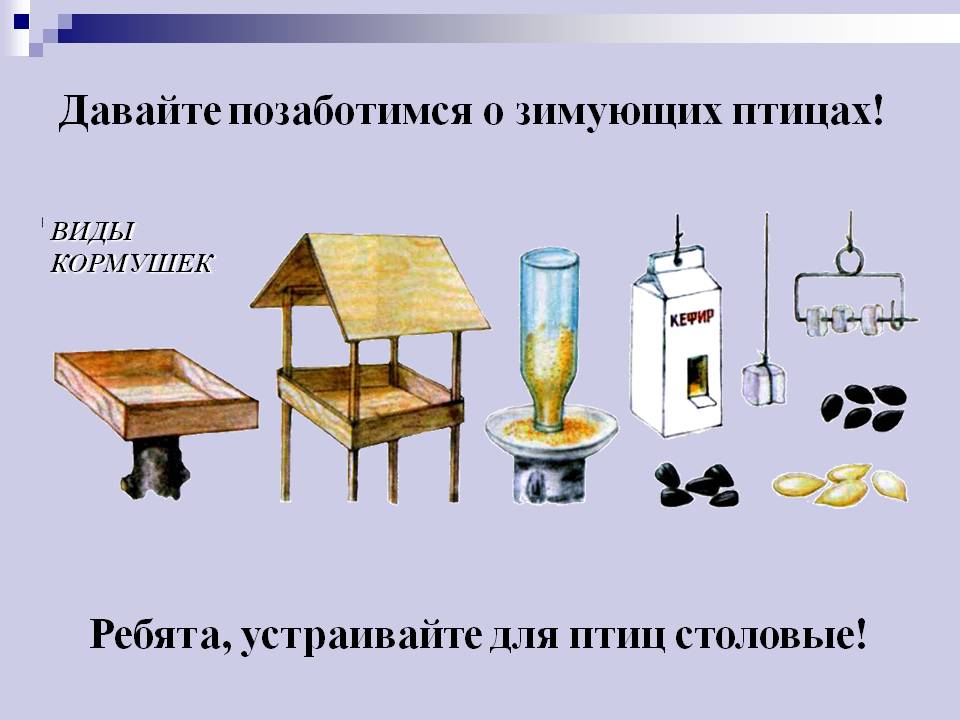